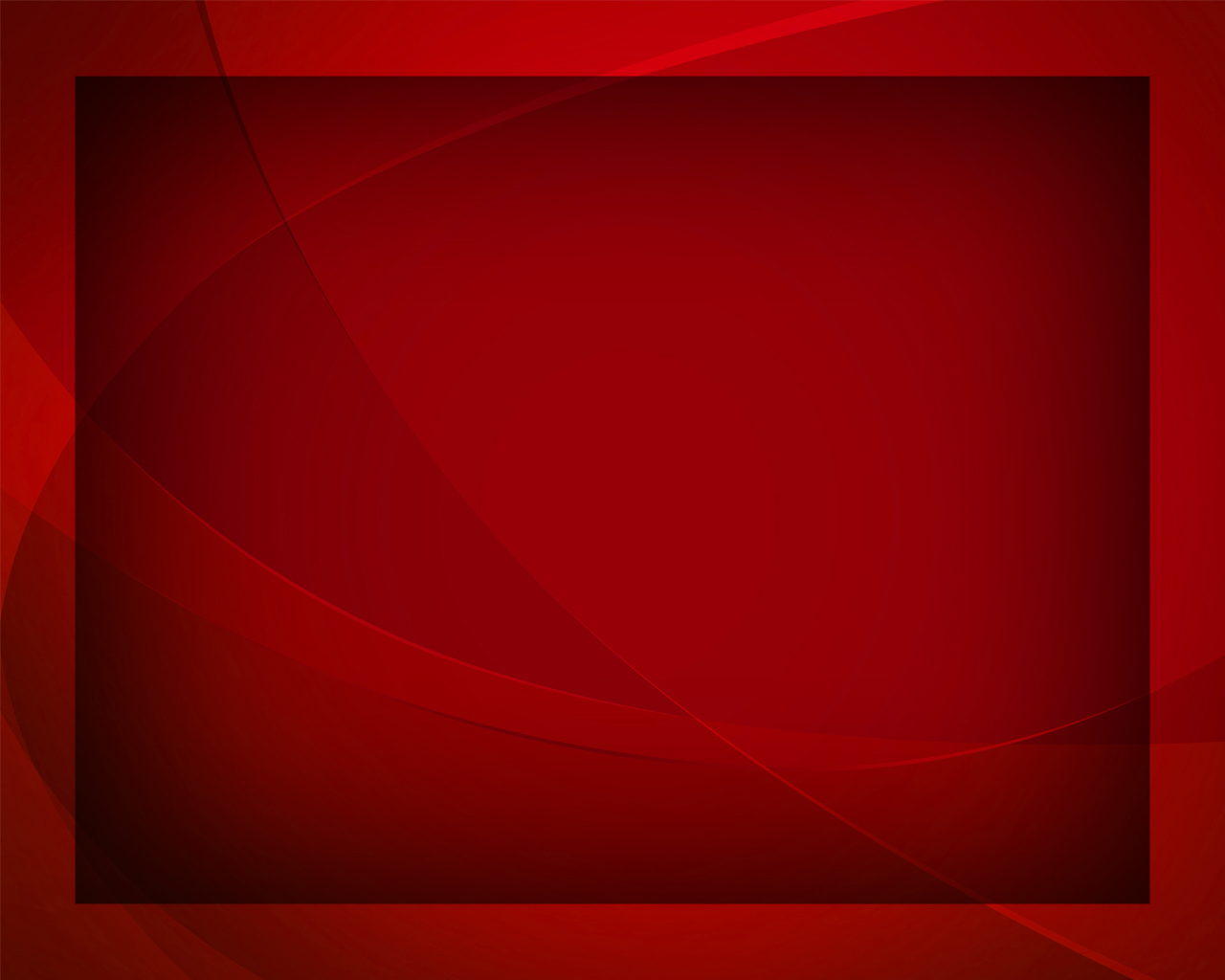 Быть вместе 
со Христом
Гимны надежды №227
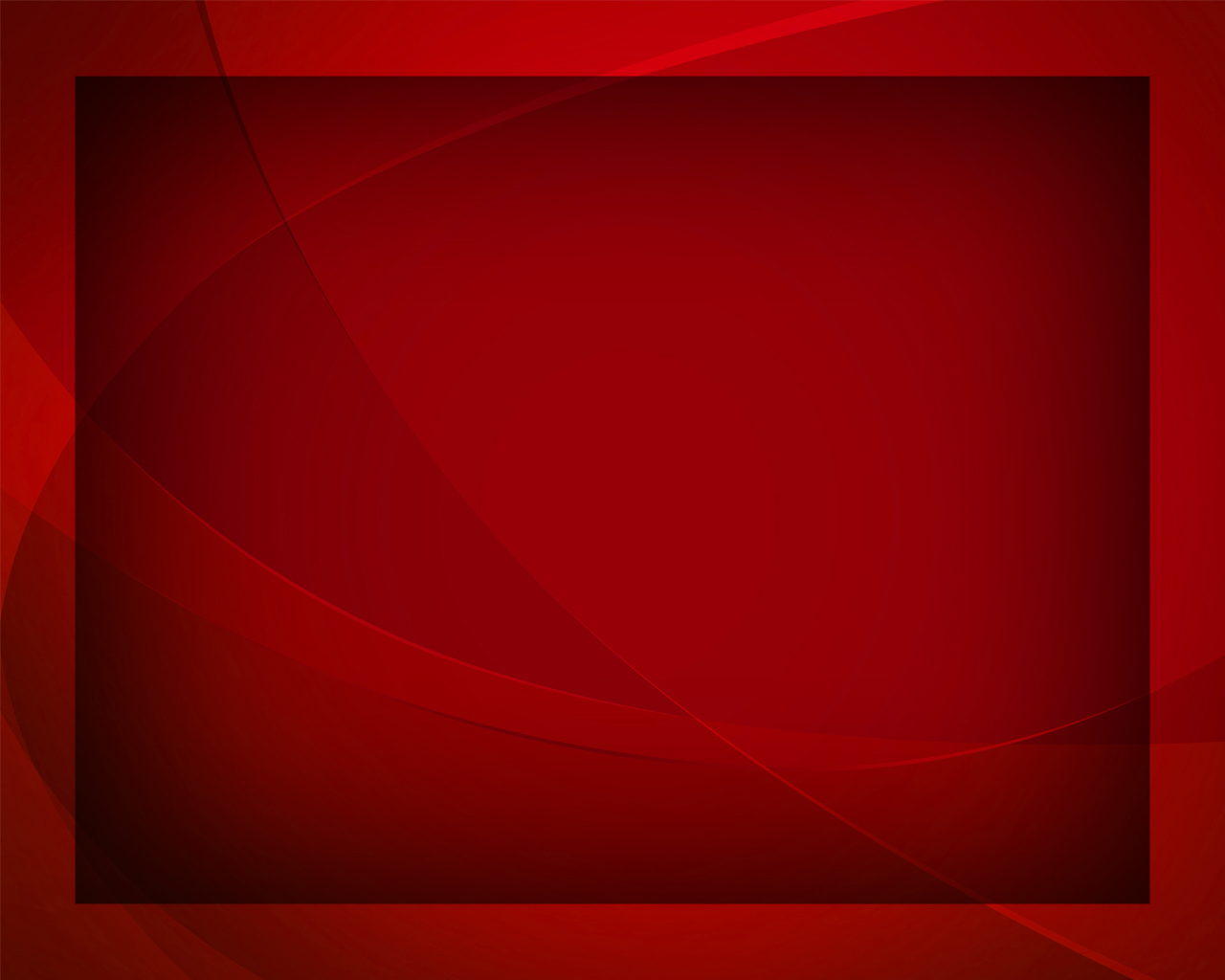 Быть вместе 
со Христом 
Стремлюсь 
я всей душой –
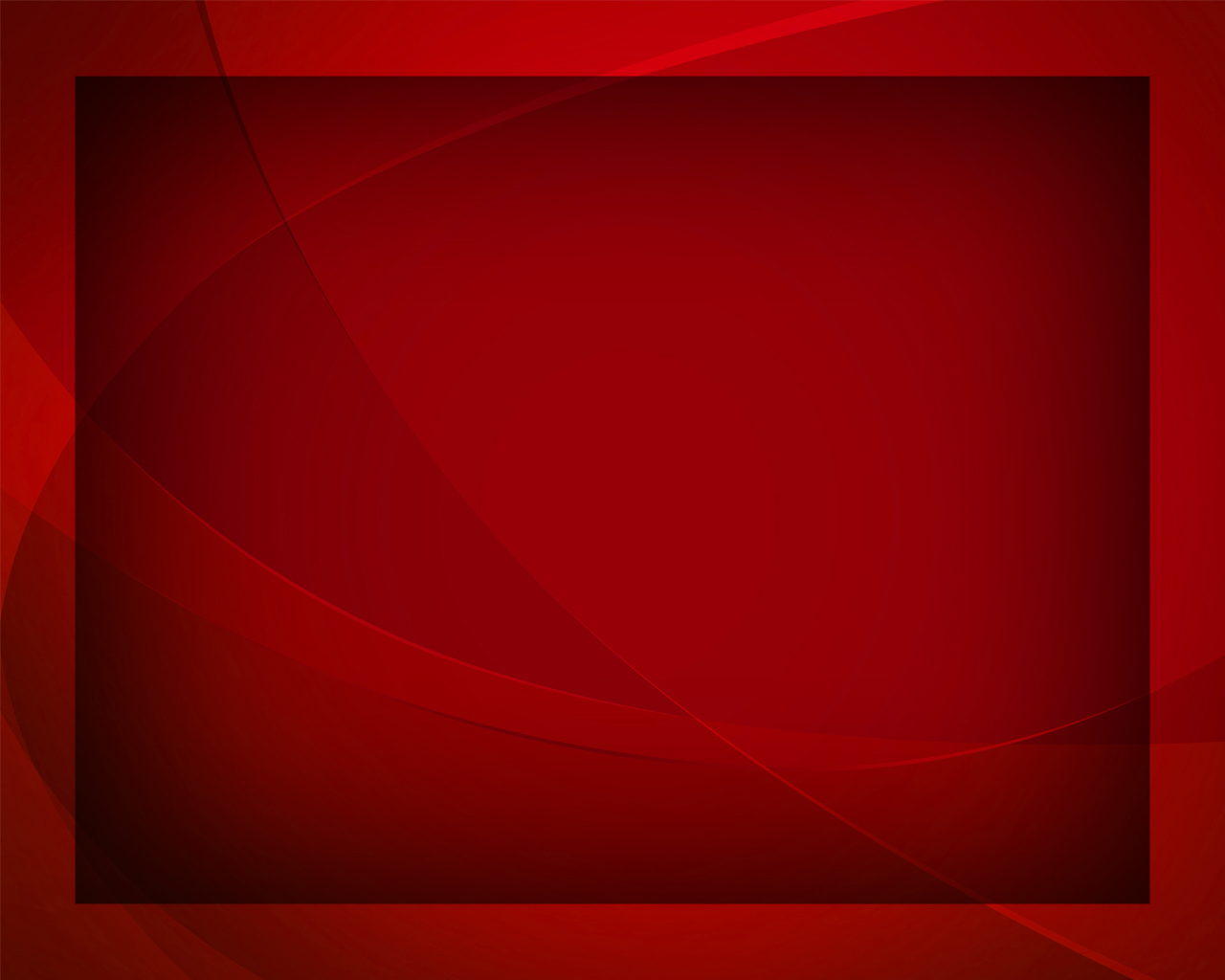 Явиться пред 
Его лицо, 
Взирать 
на лик святой.
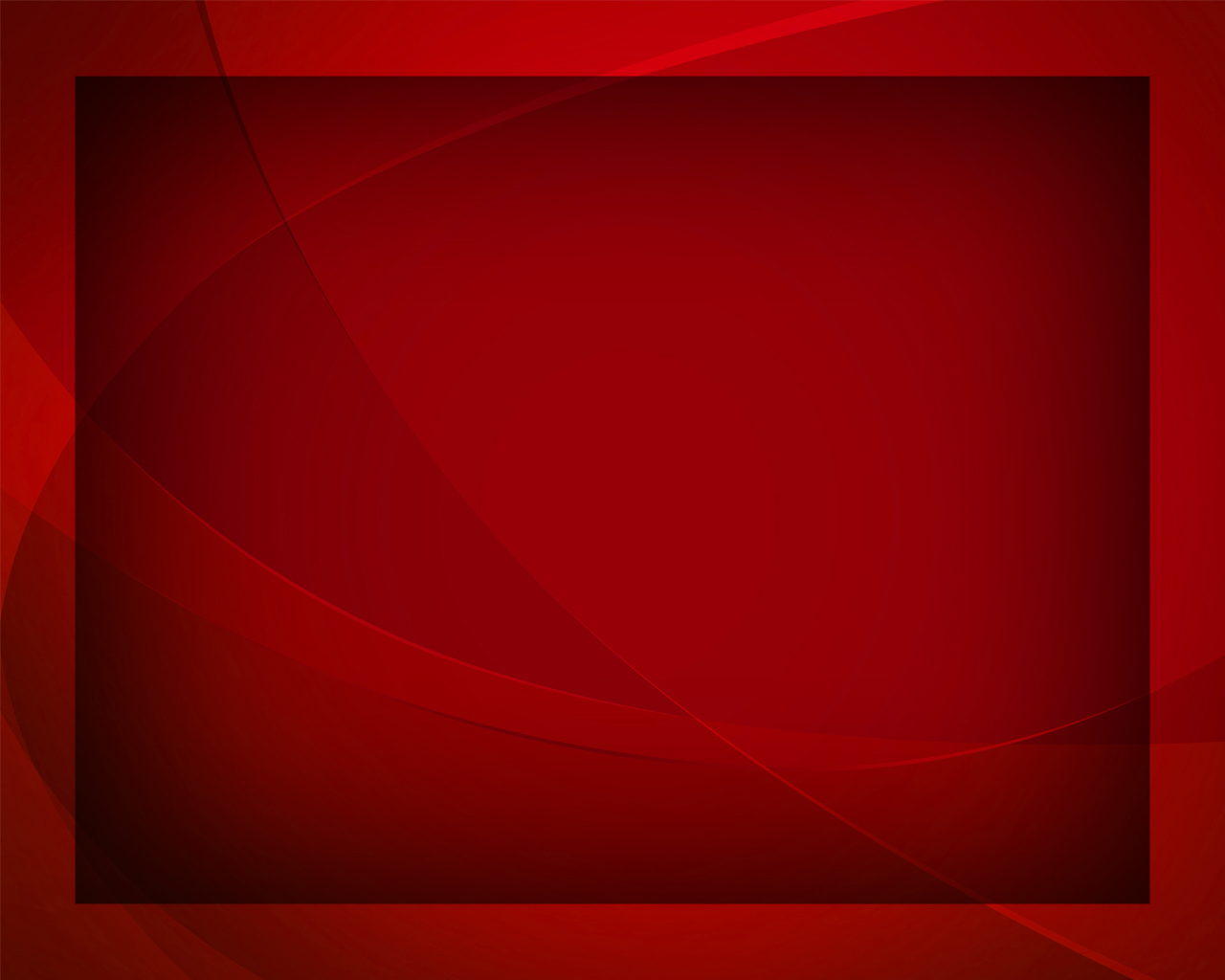 Хочу услышать я 
Небесный 
дивный хор,
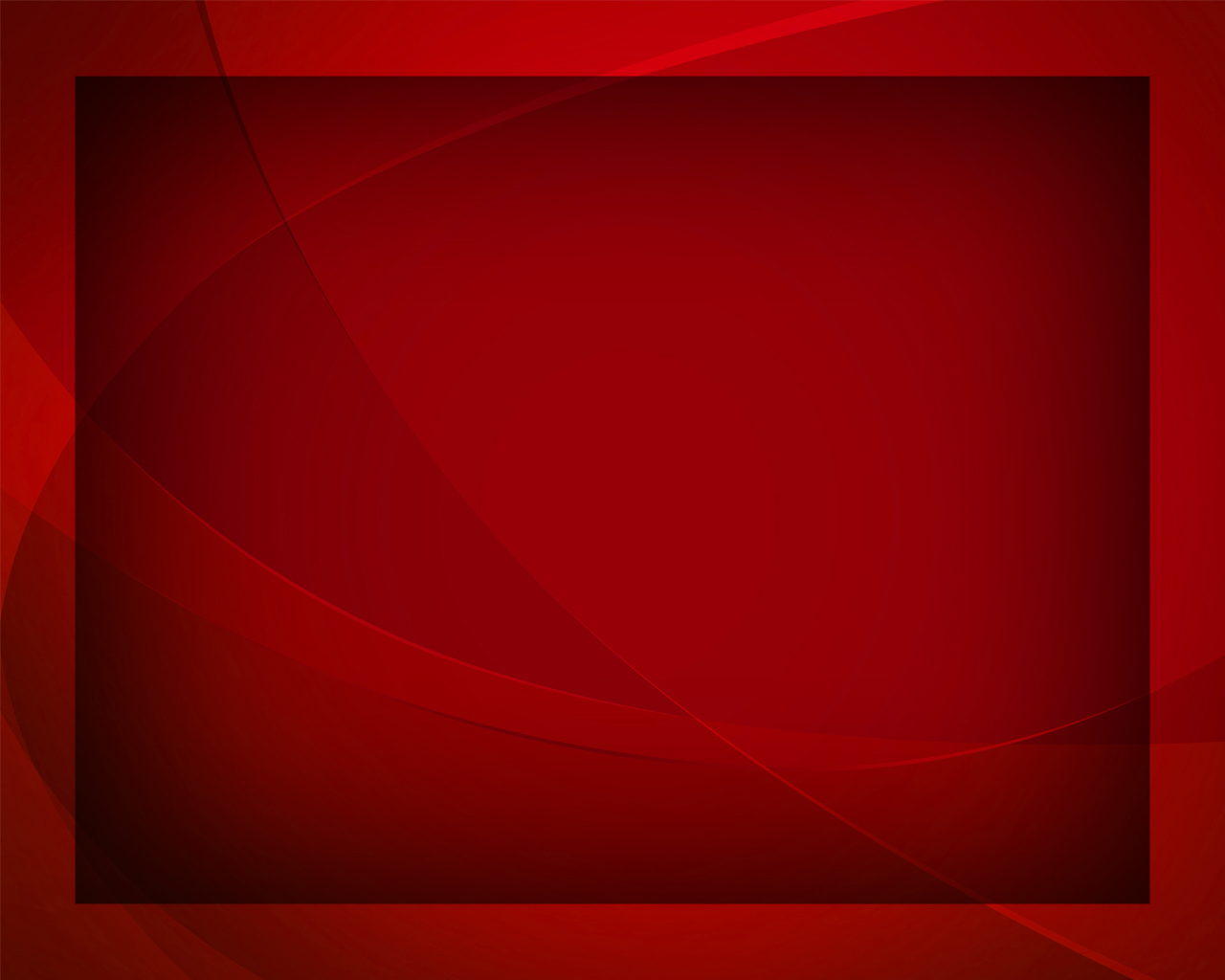 Хочу, Спаситель, близ Тебя 
Раскинуть
 свой шатёр.
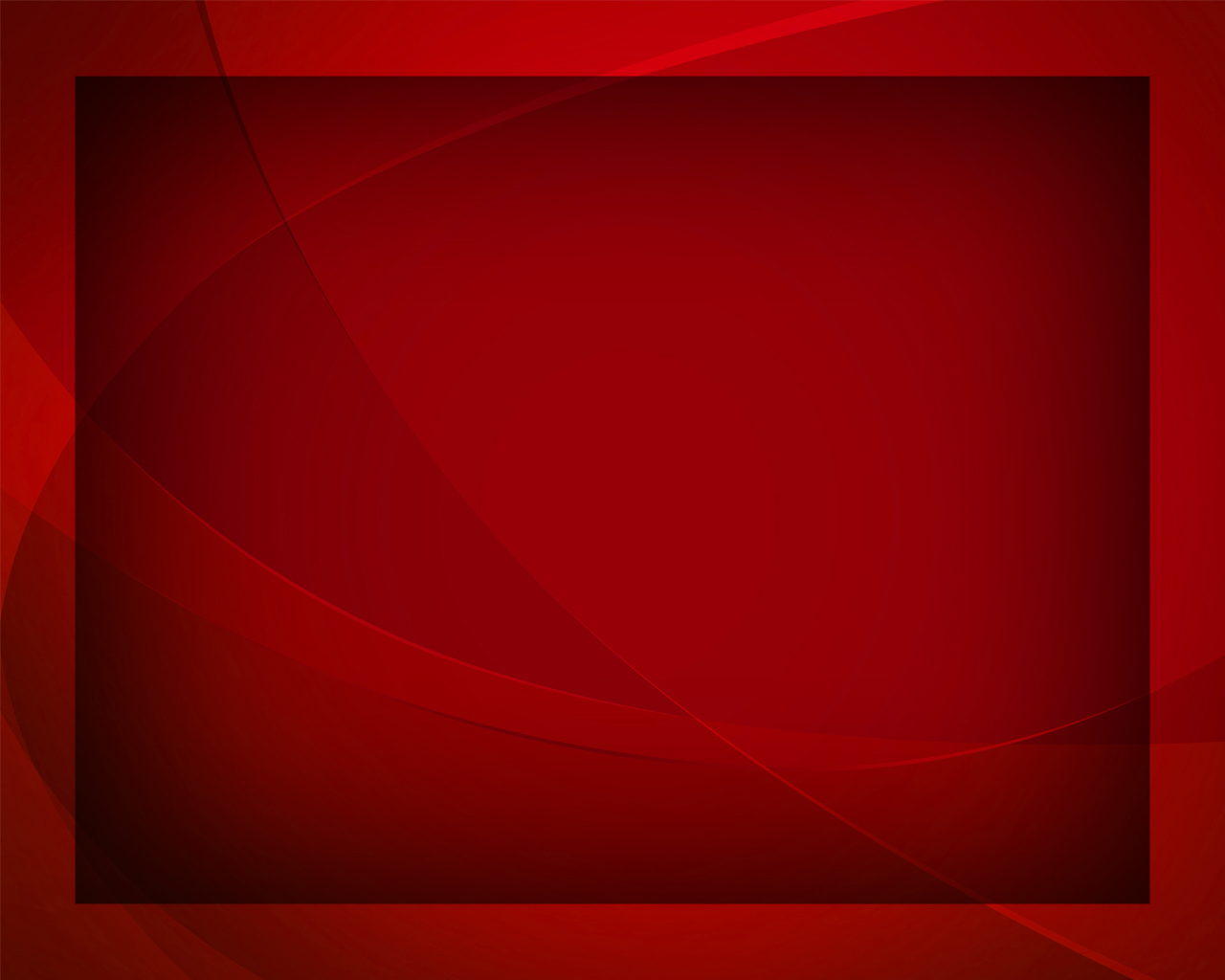 Близ Тебя, 
близ Тебя 
Раскинуть 
свой шатёр.
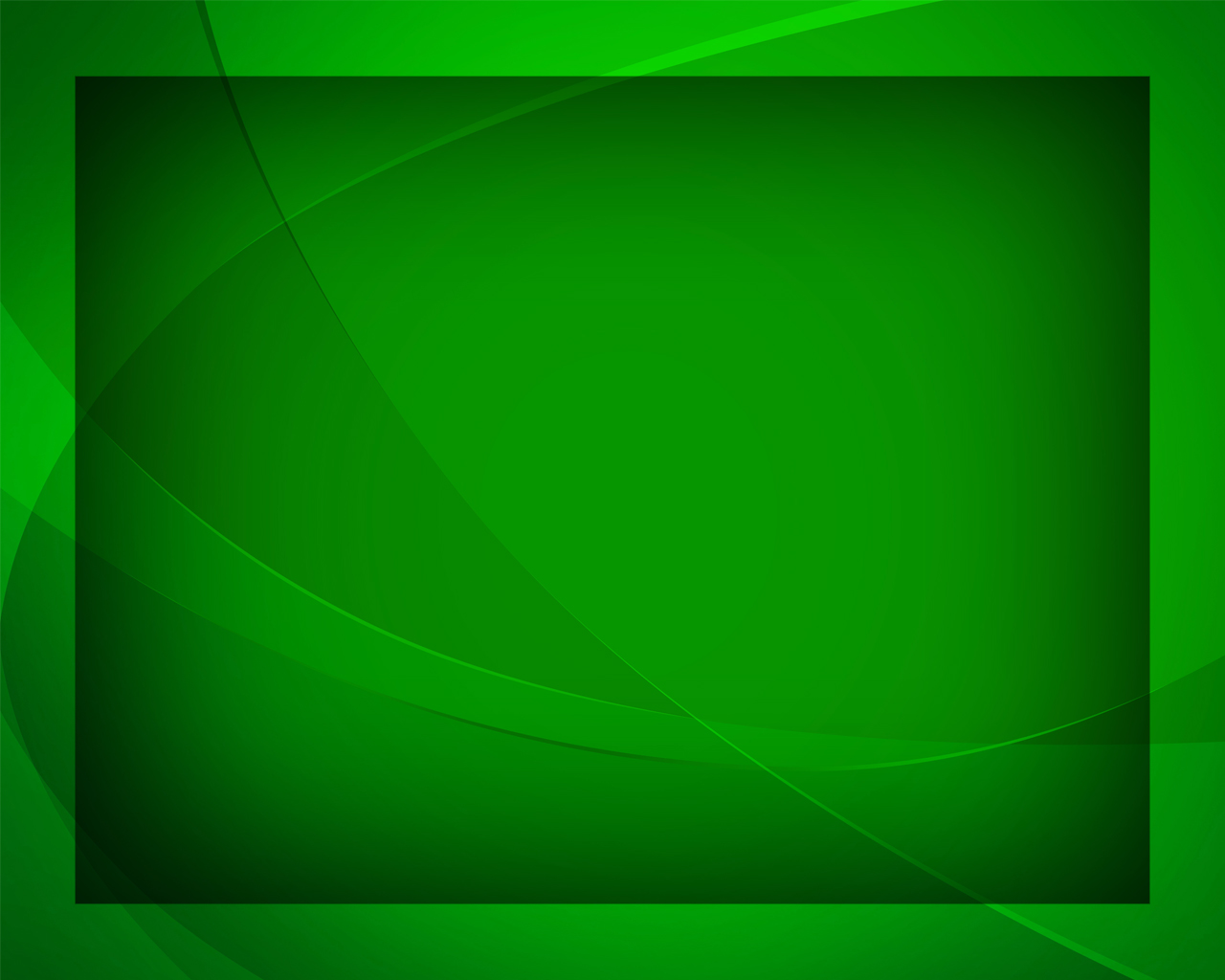 Я поднимаю взор
К отчизне 
в небесах
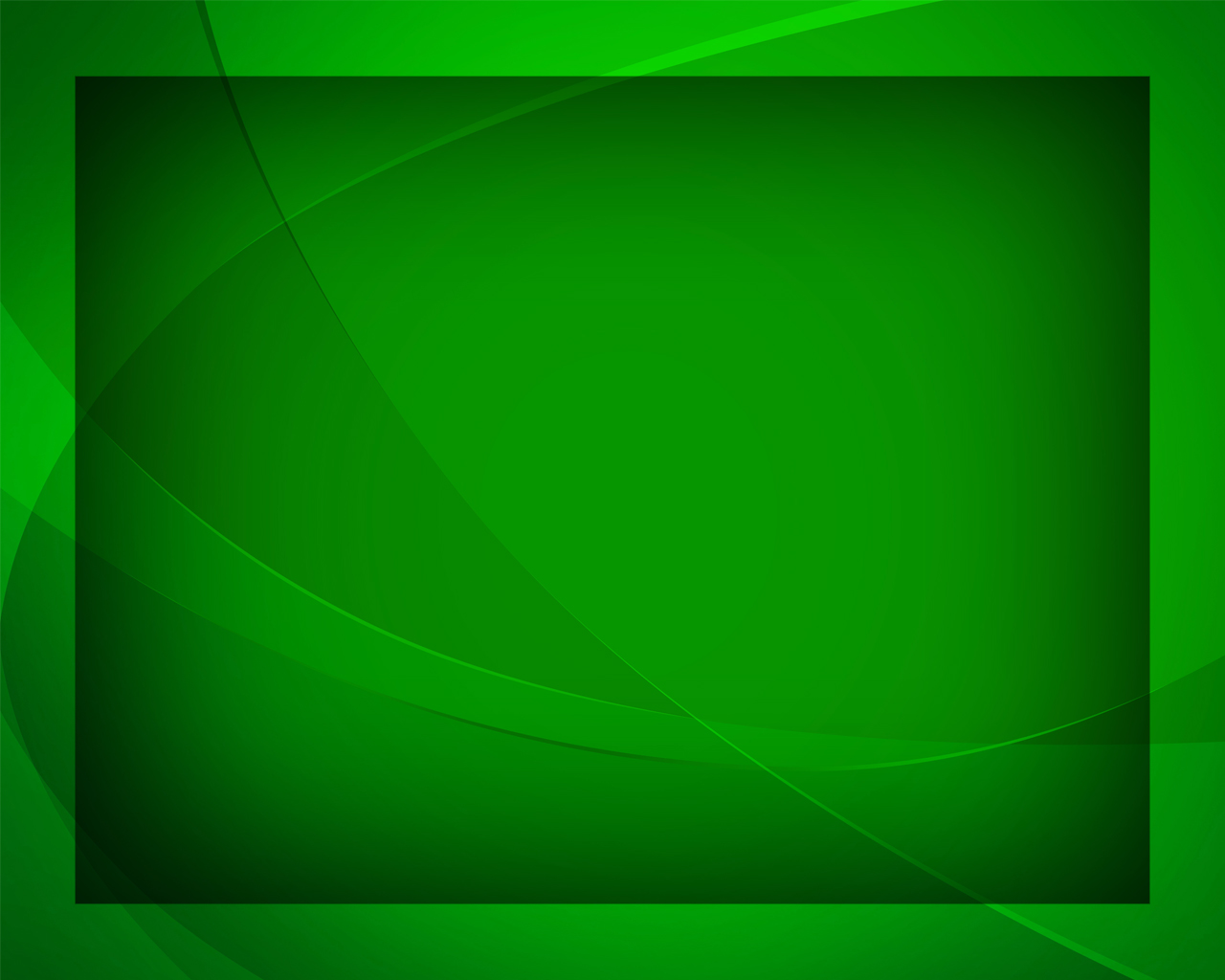 И вижу радужный простор,
Сияющий в лучах.
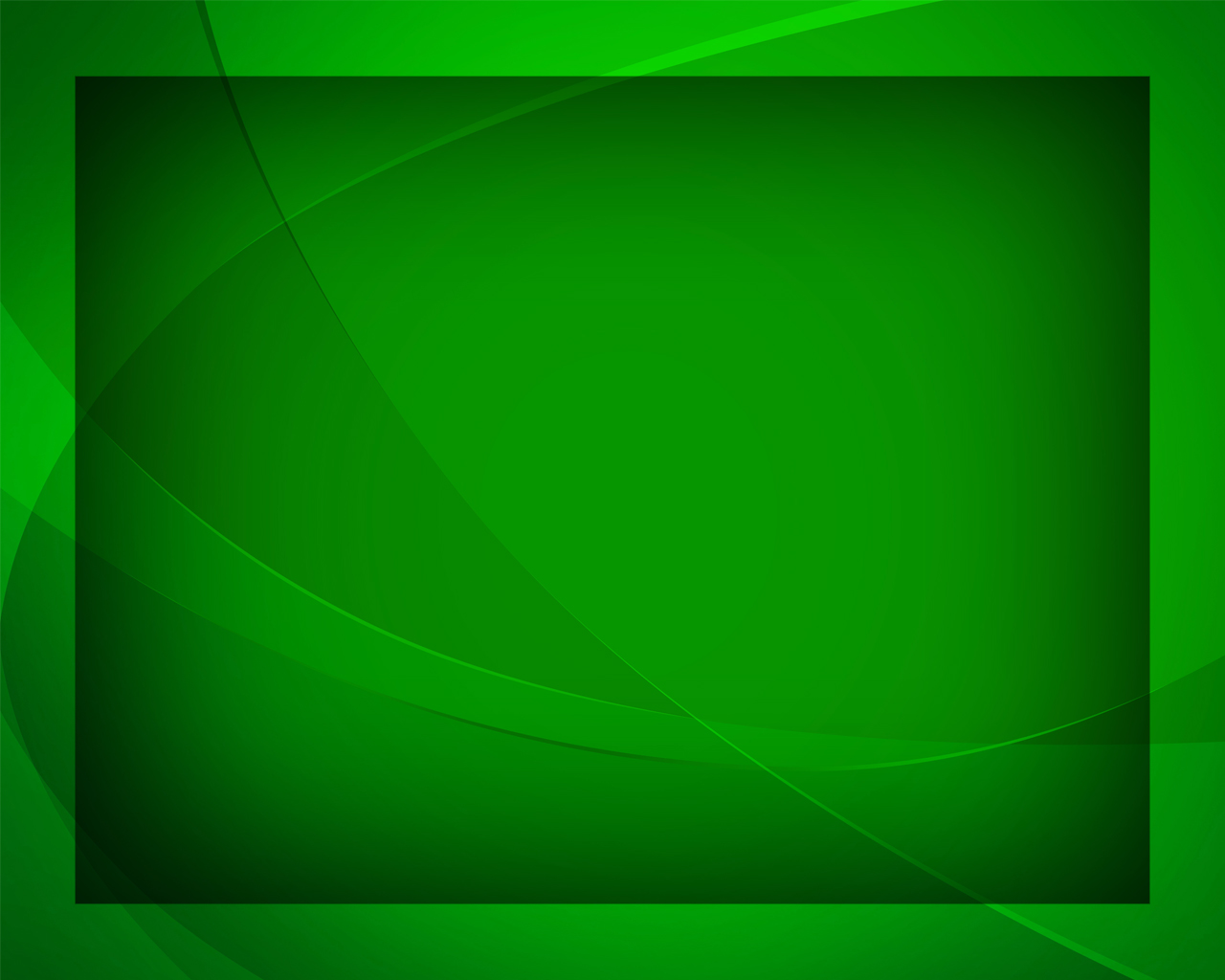 О родина моя!
О дивный 
край святой!
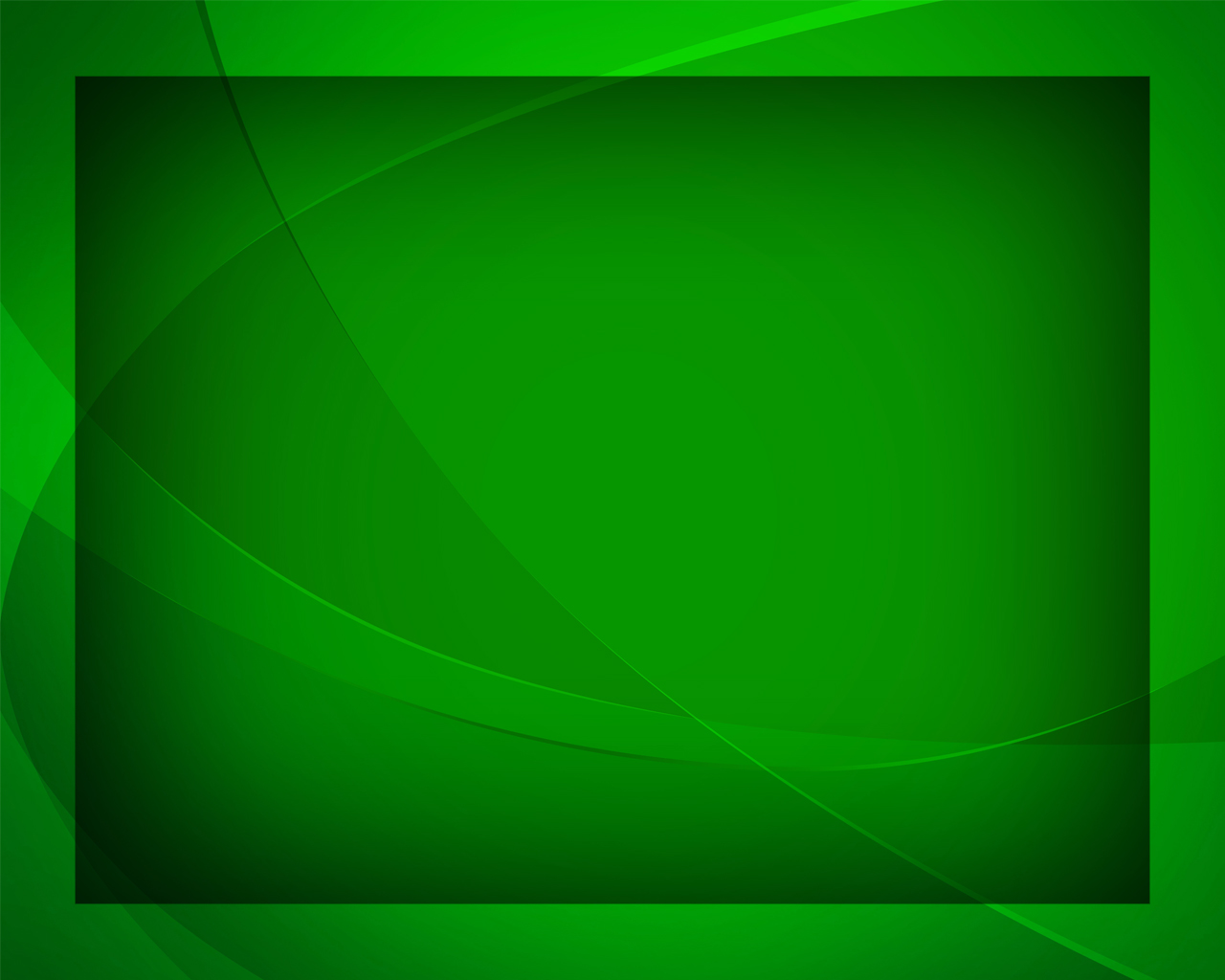 Когда увижу 
я тебя - Тебя, 
Сион родной?
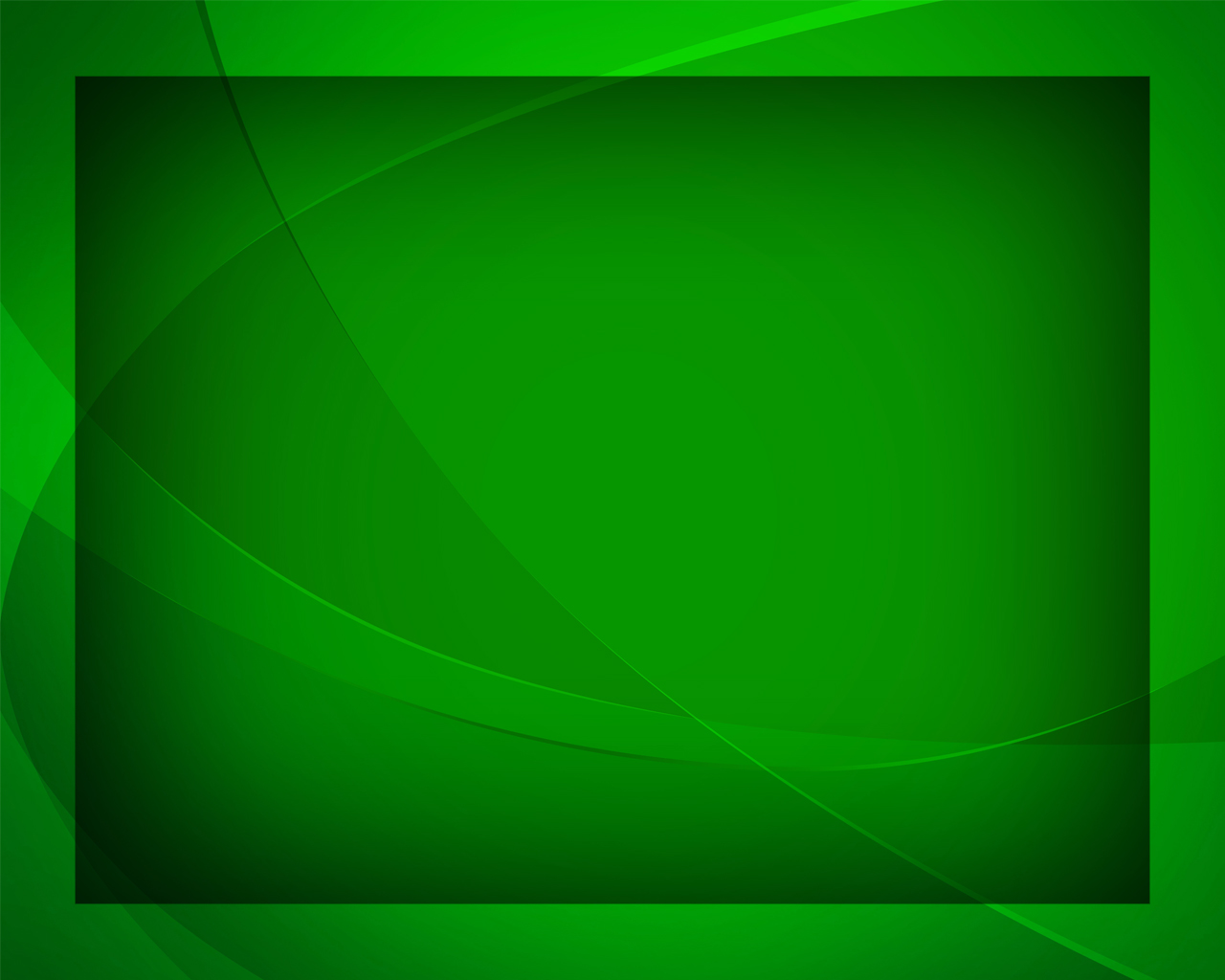 Град святой, 
град святой,
Тебя, Сион родной?
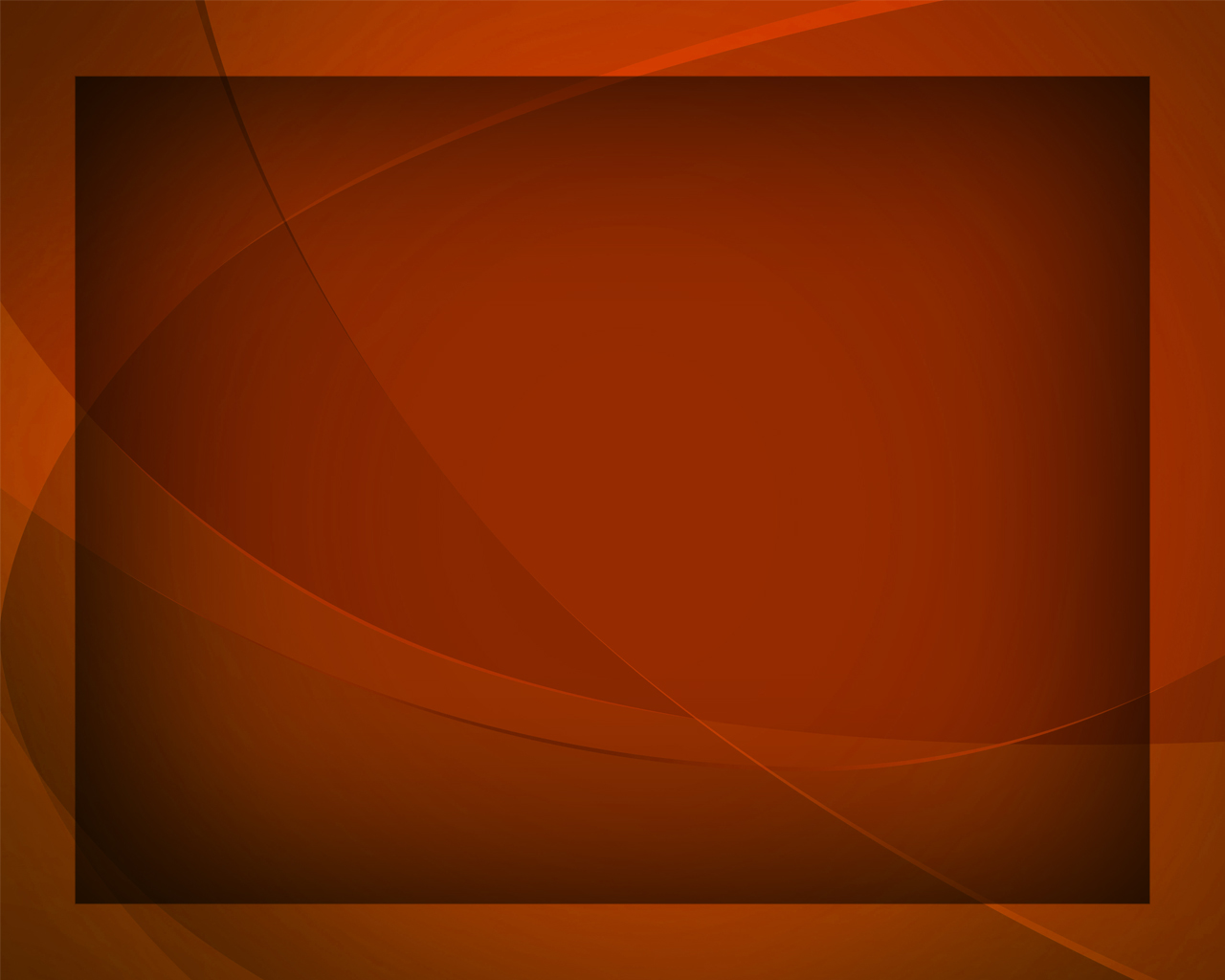 «Быть вместе
 со Христом, -
Молю, - дай, 
Отче, мне!»
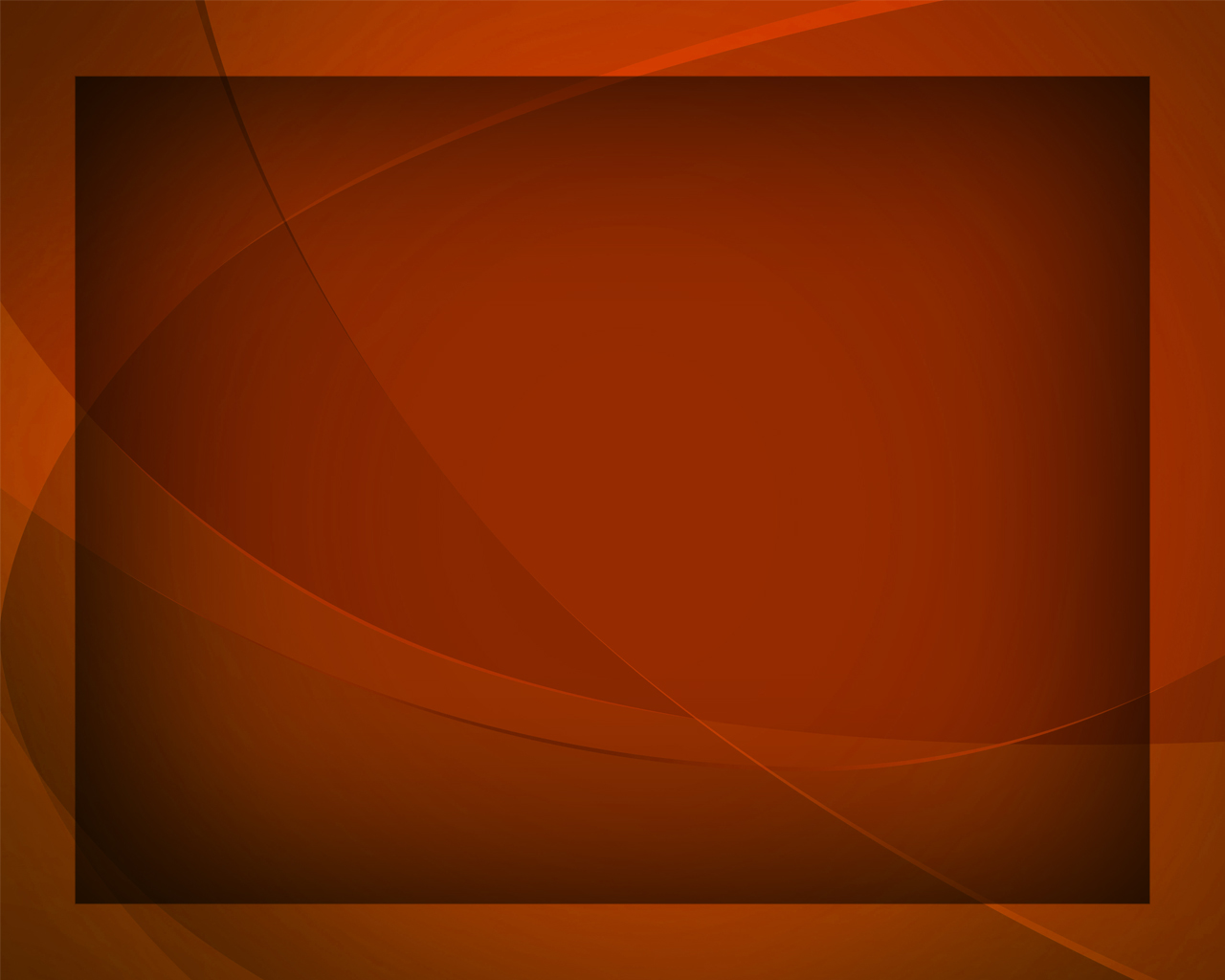 Здесь на земном пути моём 
К родной стремлюсь стране.
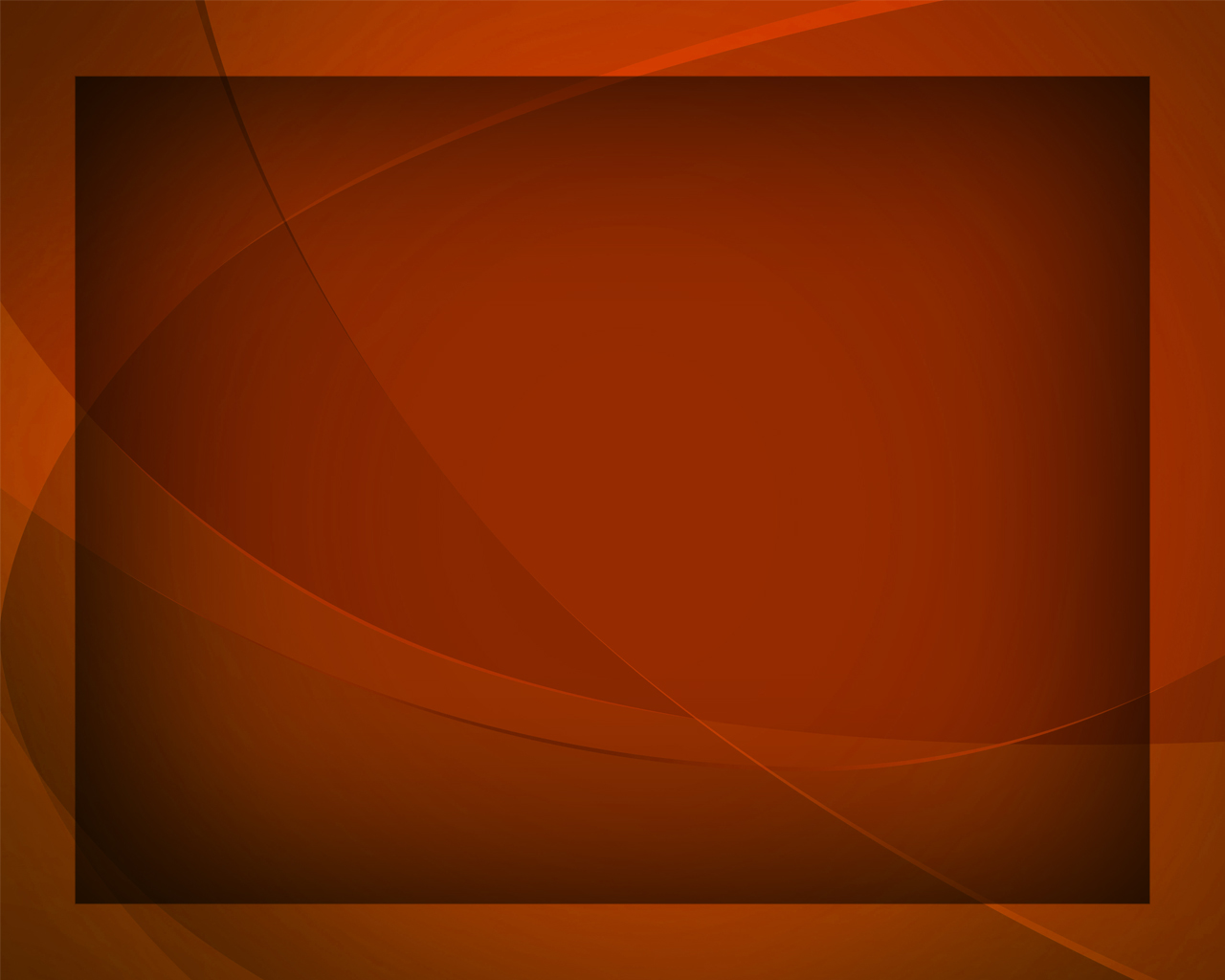 В опасностях храня,
Ты мне 
даёшь покой
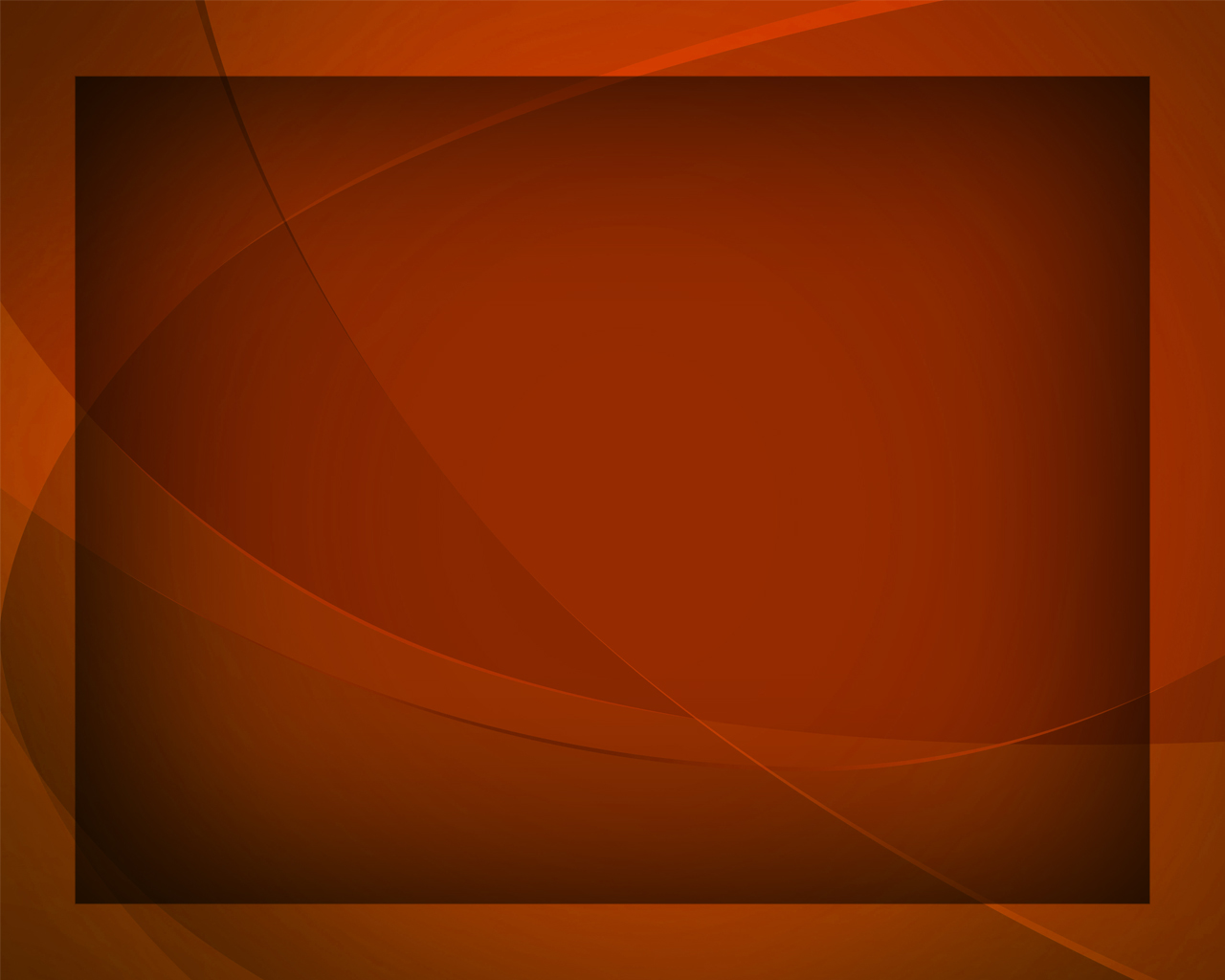 И, верю, приведёшь меня
В небесный 
край родной.
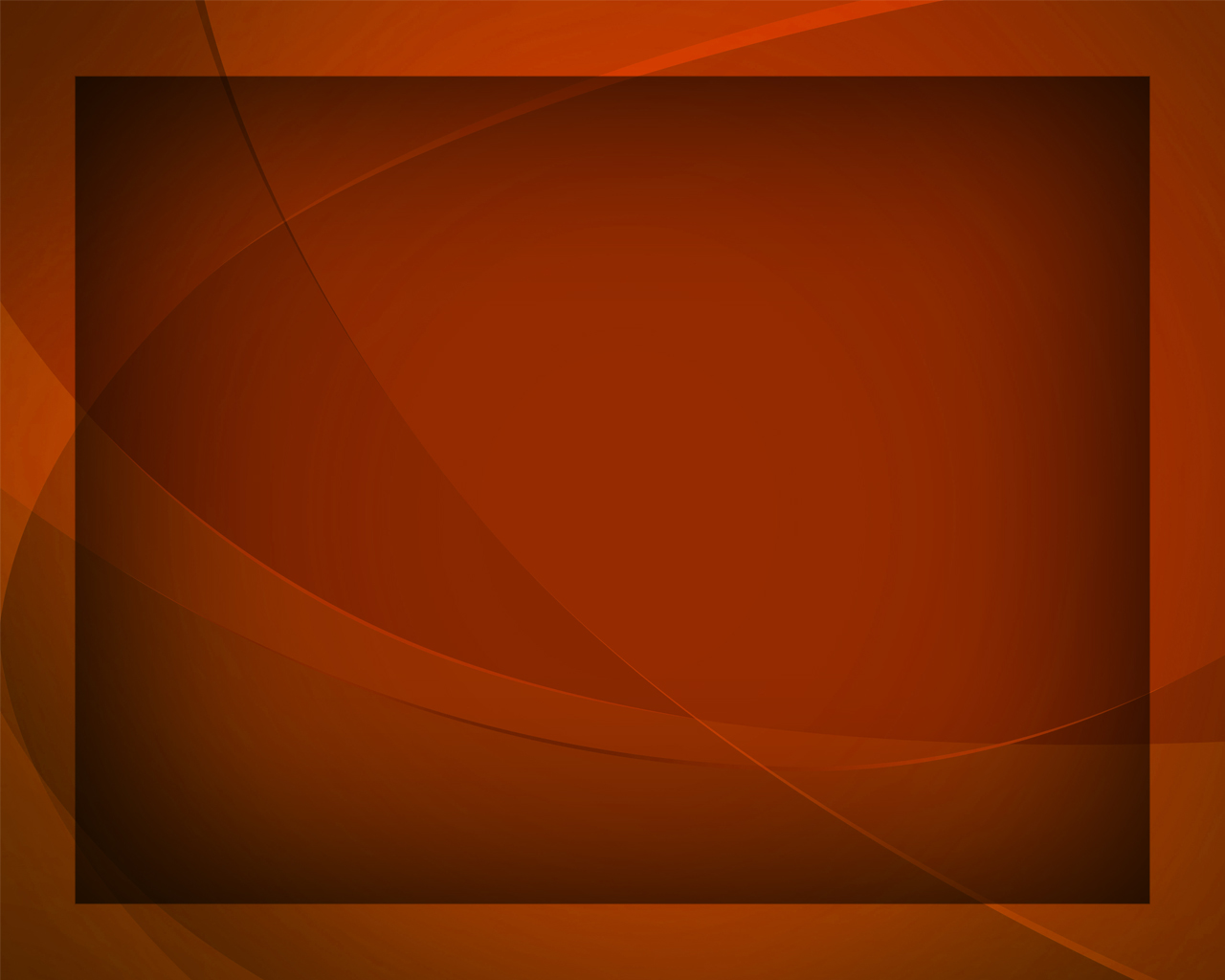 В край родной, 
в край родной,
В небесный 
край родной.
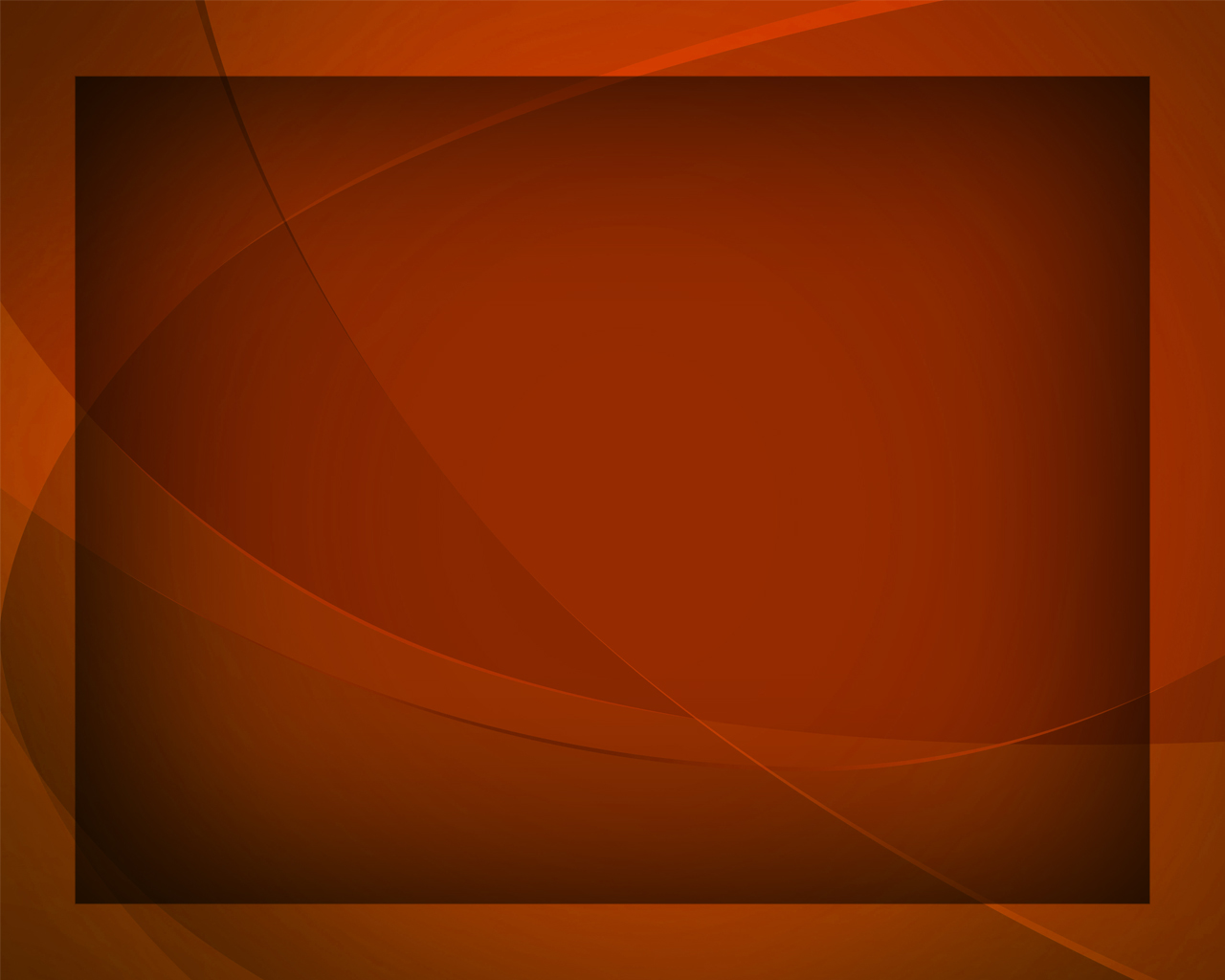